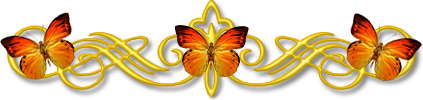 Дидактическая игра «Один» - «Много»
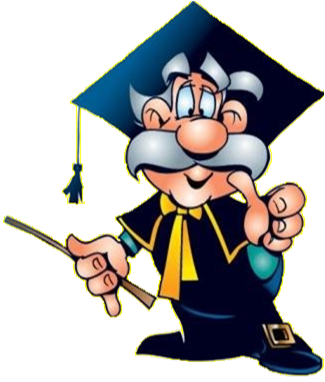 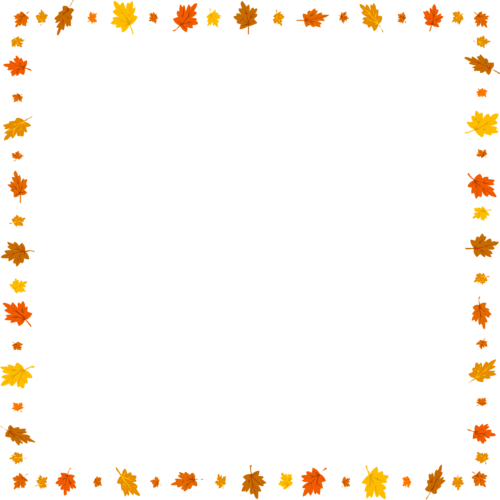 Цель: Познакомить детей с понятиями «Один», «Много». Способствовать употреблению этих понятий в речи .
Описание
Ребенок должен определить количество предметов на картинке помощью понятий «много» и «один».
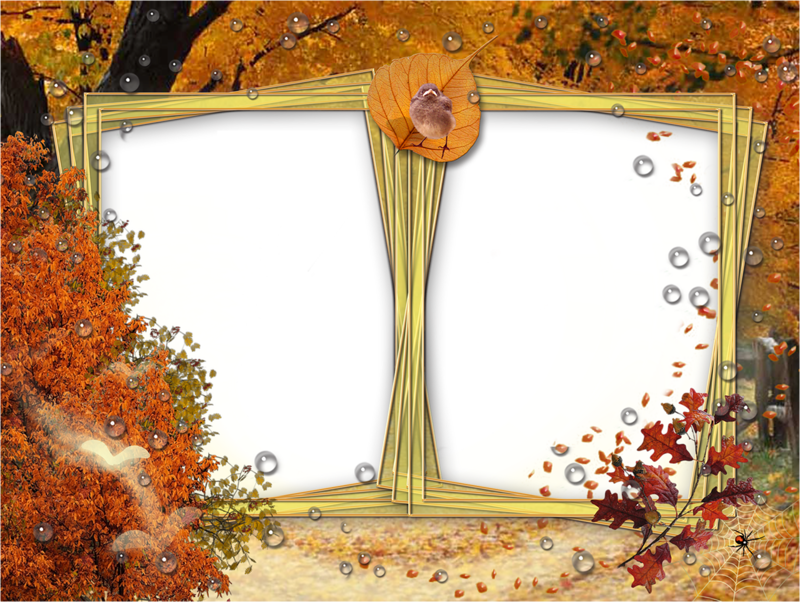 Образец: для объяснения
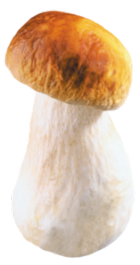 ОДИН
МНОГО
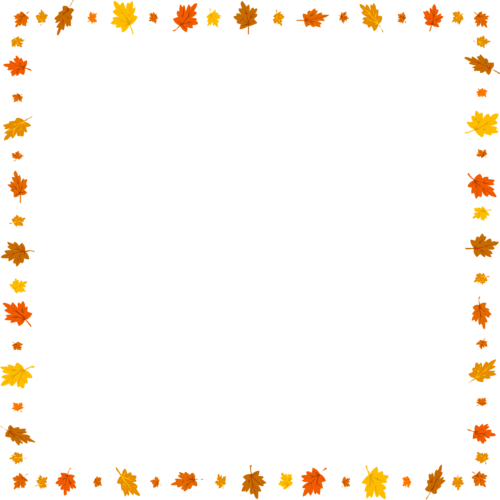 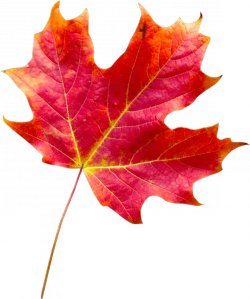 ОДИН
МНОГО
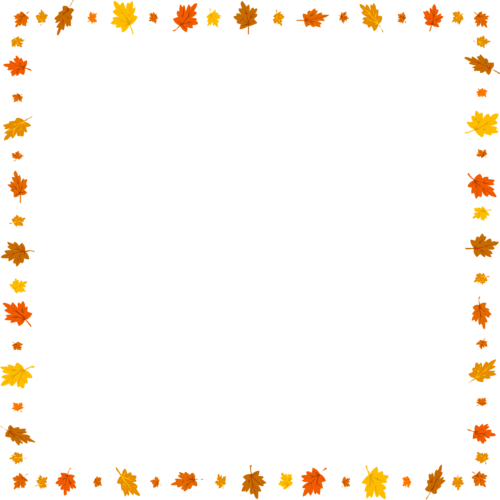 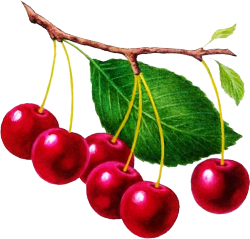 ОДИН
МНОГО
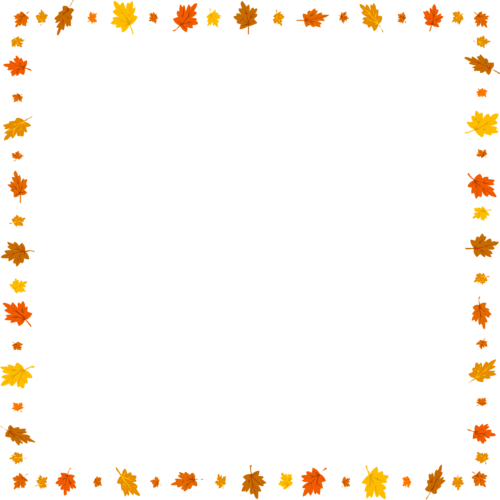 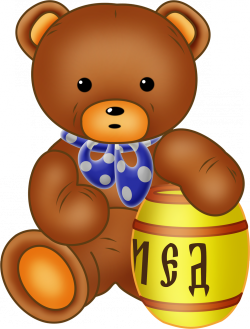 ОДИН
МНОГО
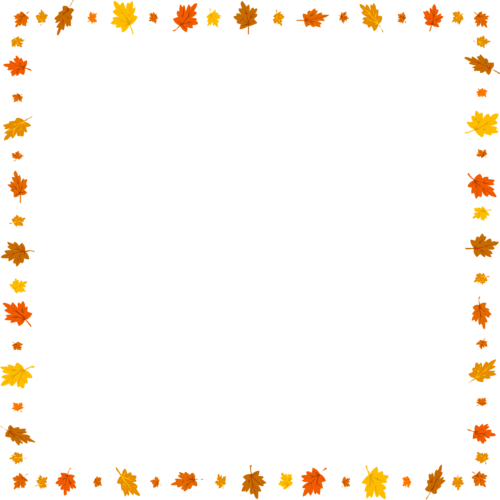 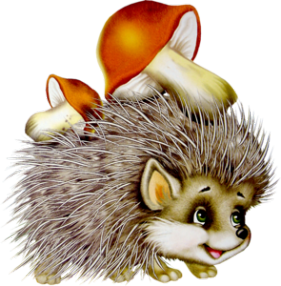 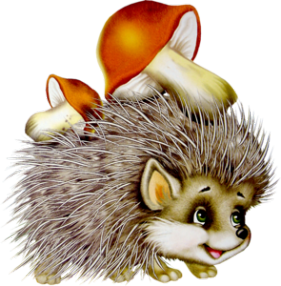 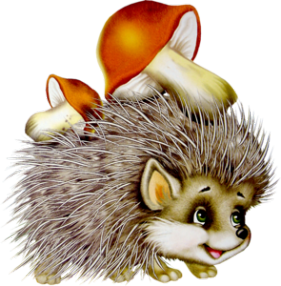 ОДИН
МНОГО
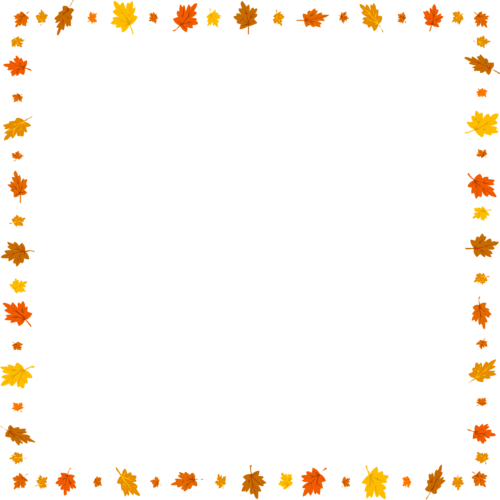 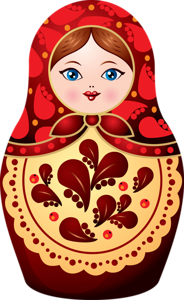 ОДИН
МНОГО
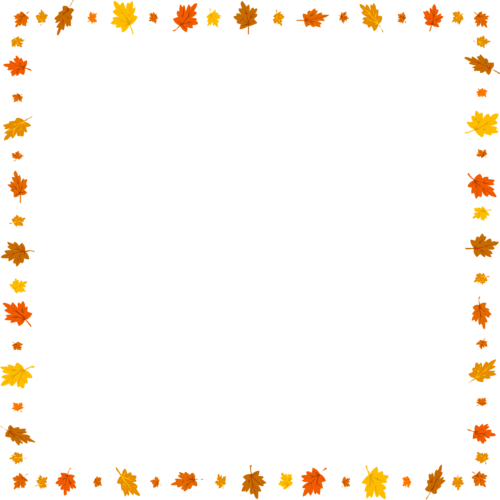 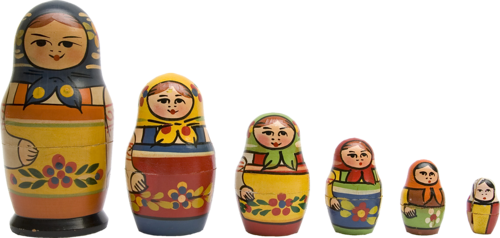 ОДИН
МНОГО
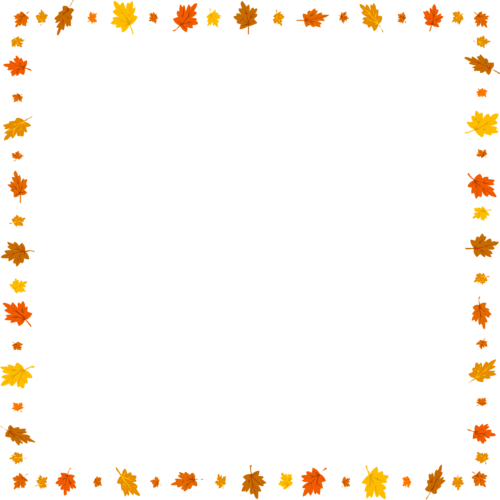 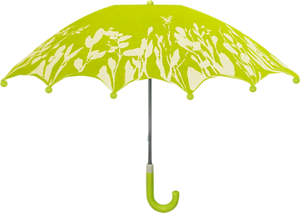 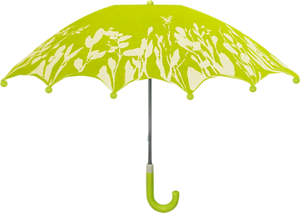 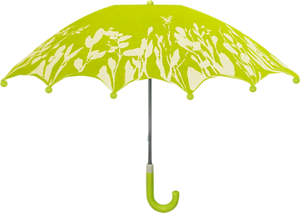 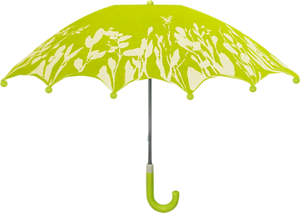 ОДИН
МНОГО
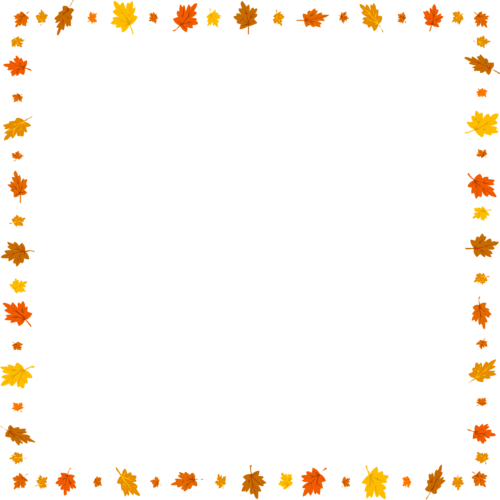 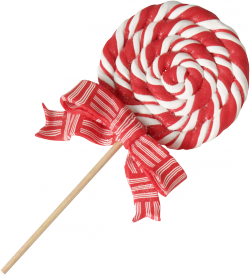 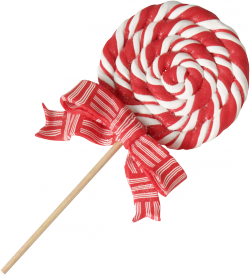 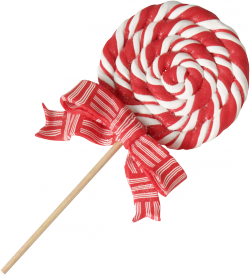 ОДИН
МНОГО
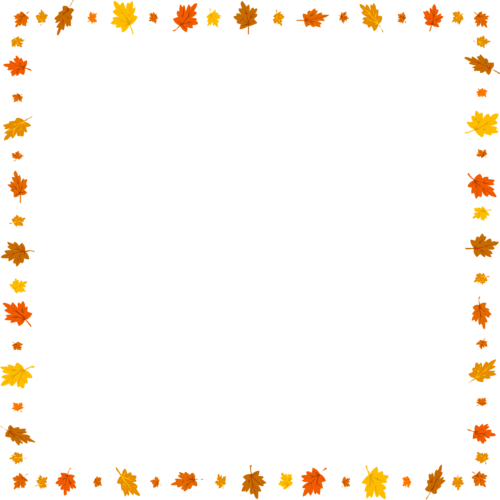 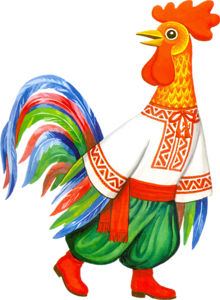 ОДИН
МНОГО
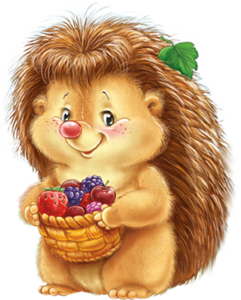 Молодцы!!!
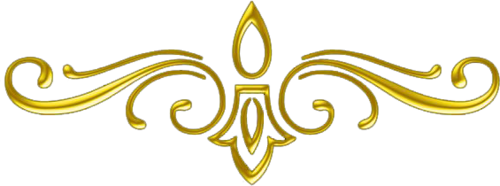